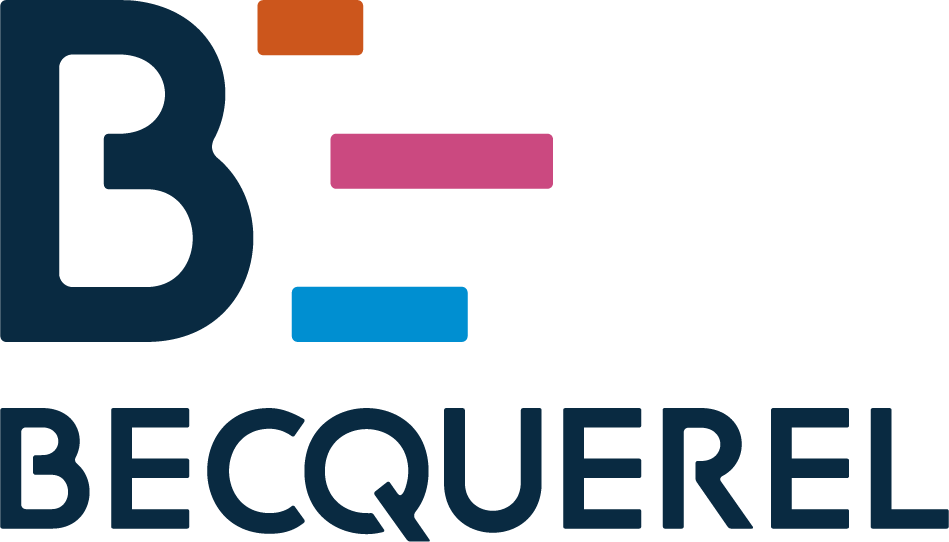 Socio-esthétique
Emmanuelle BON
Socio-esthéticienne
10e journée normande des soins de support 
23/06/2023
1
1
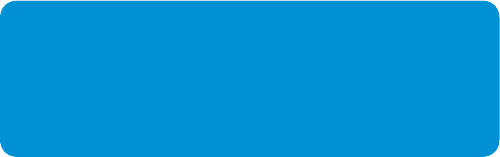 La beauté et le bien-être dans le parcours thérapeutique 
Unicancer – Fondation L’Oréal
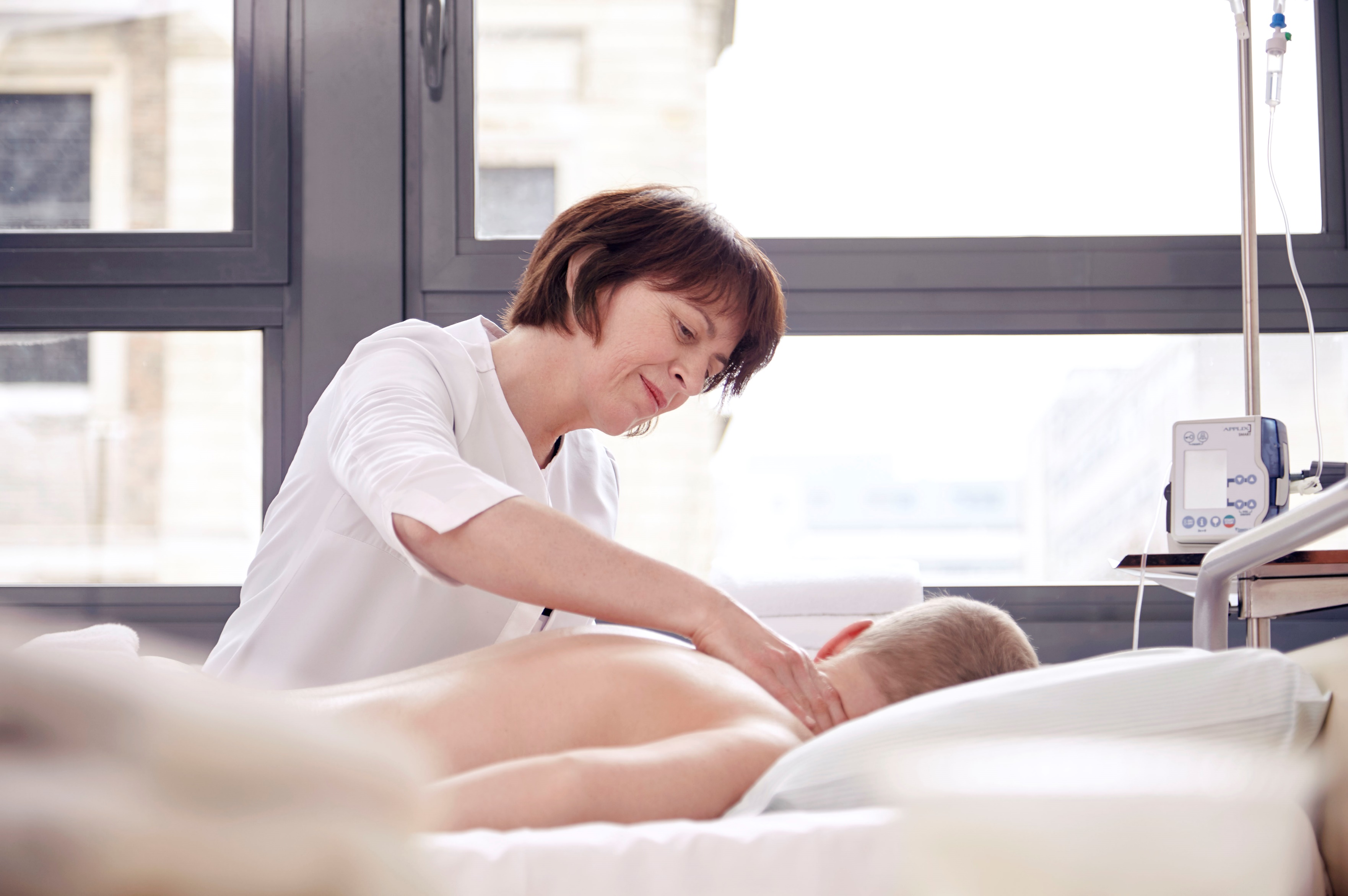 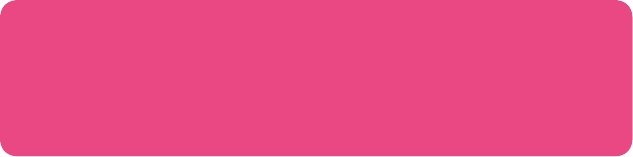 2
2
1
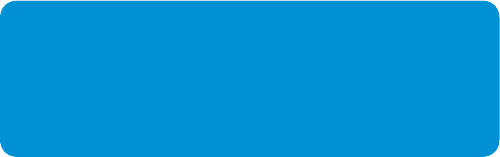 Activité socio-esthétique au Centre Henri Becquerel 
Service de médecine & soins de support
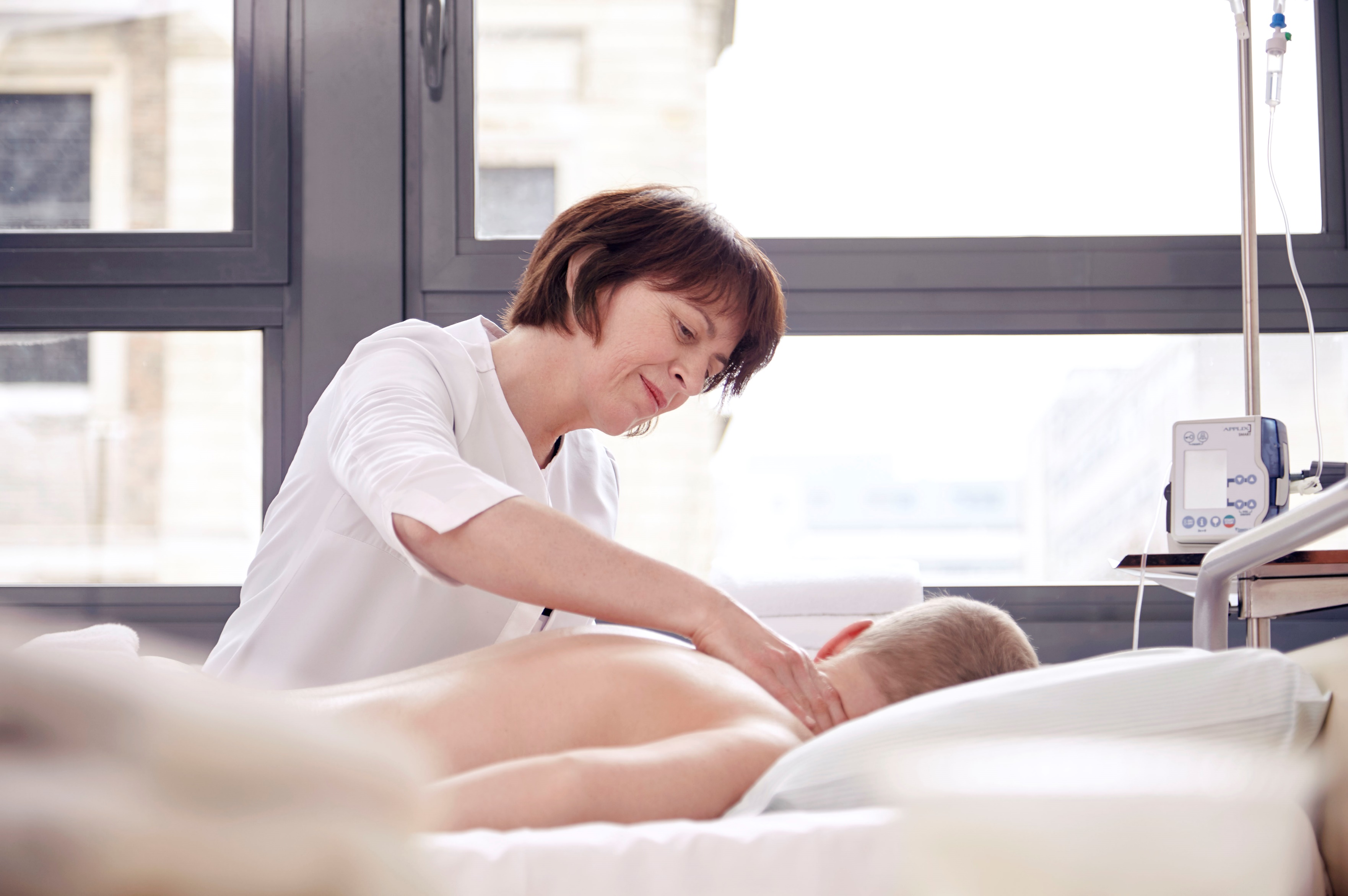 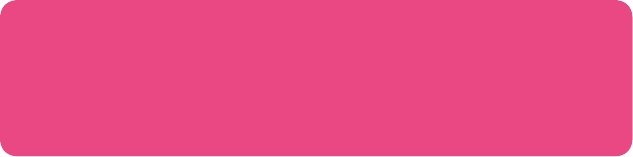 3
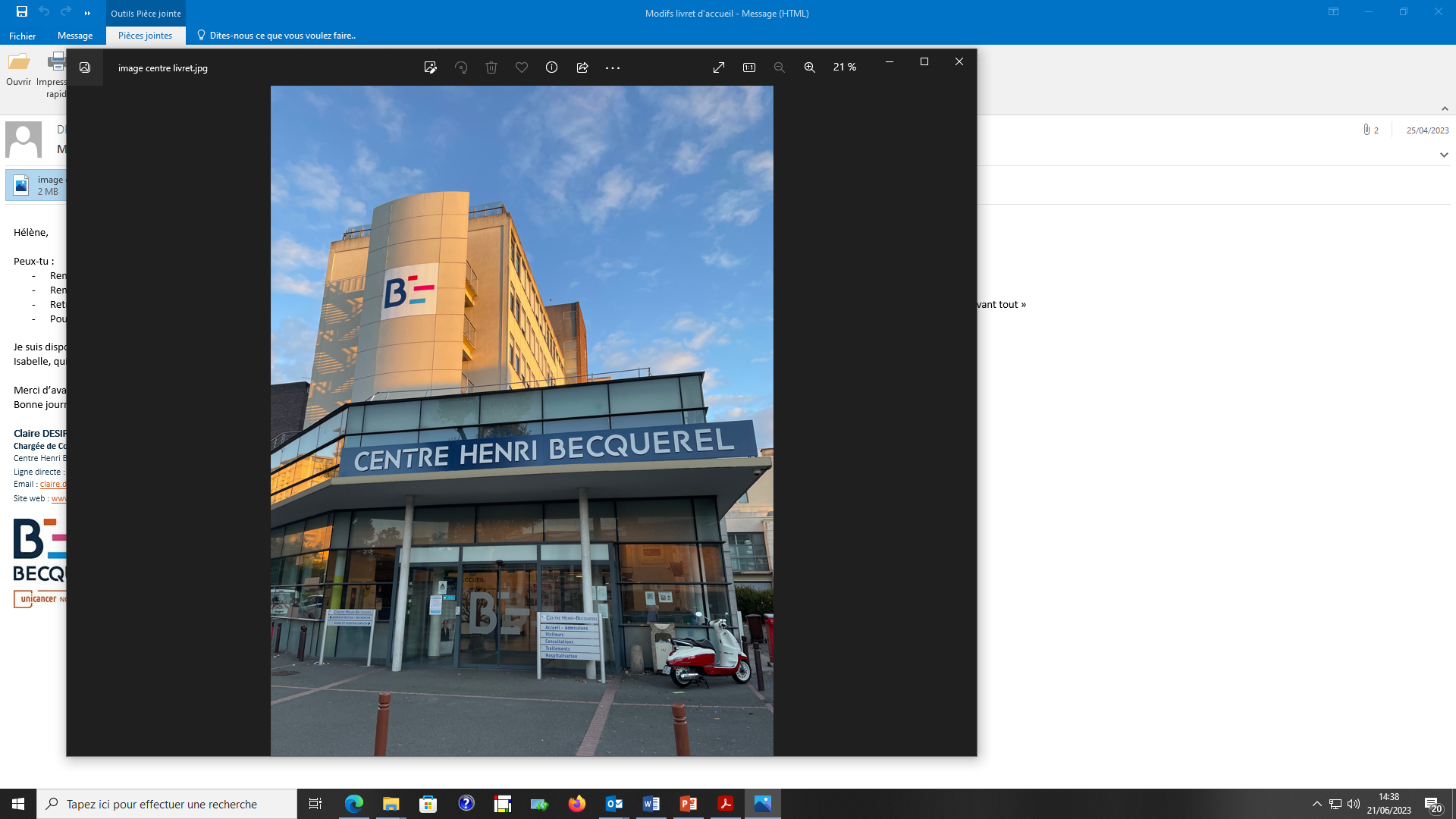 CENTRE HENRI BECQUEREL
1000 salariés qui travaillent au service de plus de 31 000 patients par an, venant principalement de Seine-Maritime (76) et de l’Eure (27).
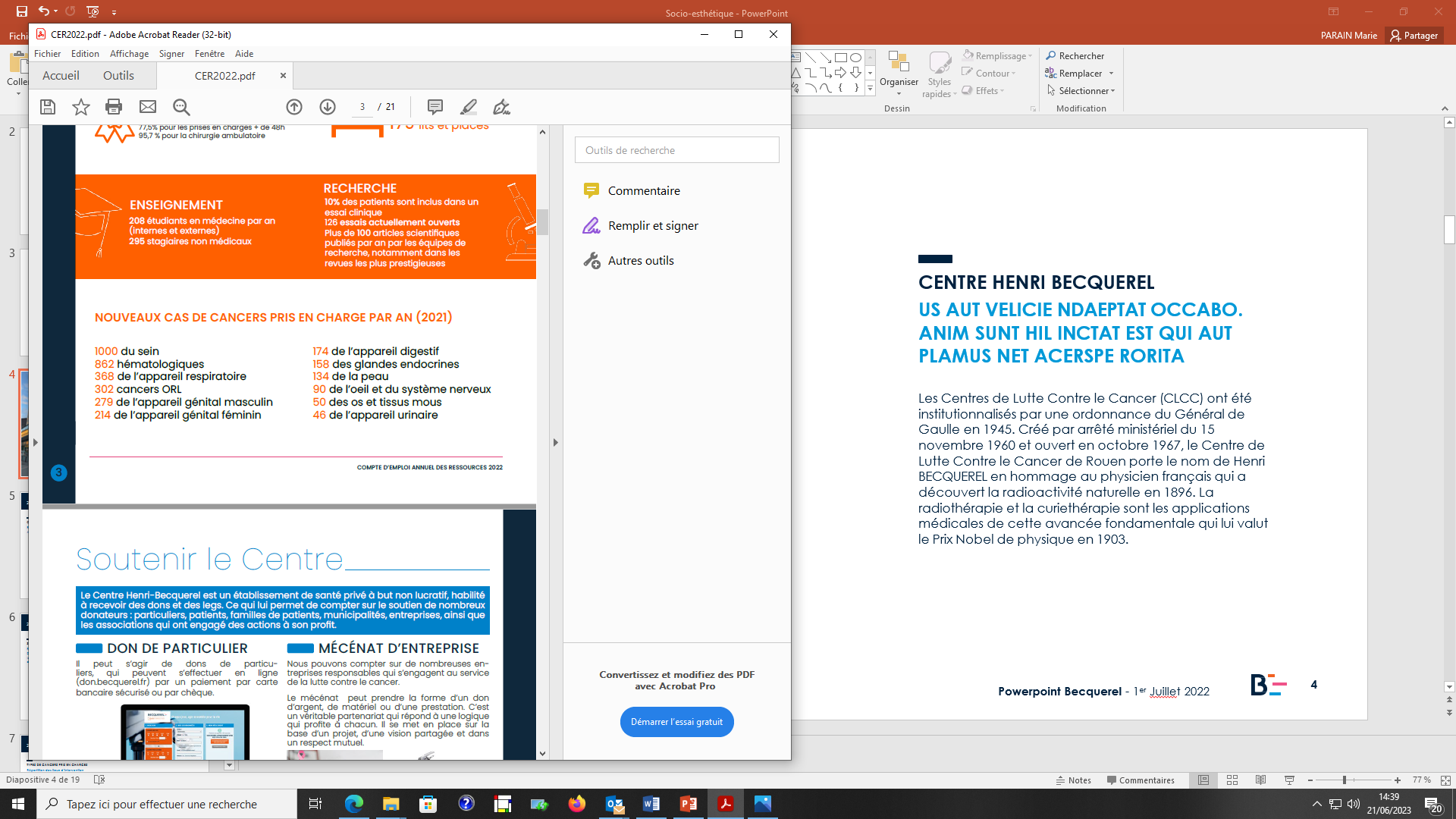 4
2	Activité socio-esthétique au Centre Henri Becquerel
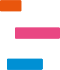 EQUIPE
3 socio-esthéticiennes
1.3 ETP
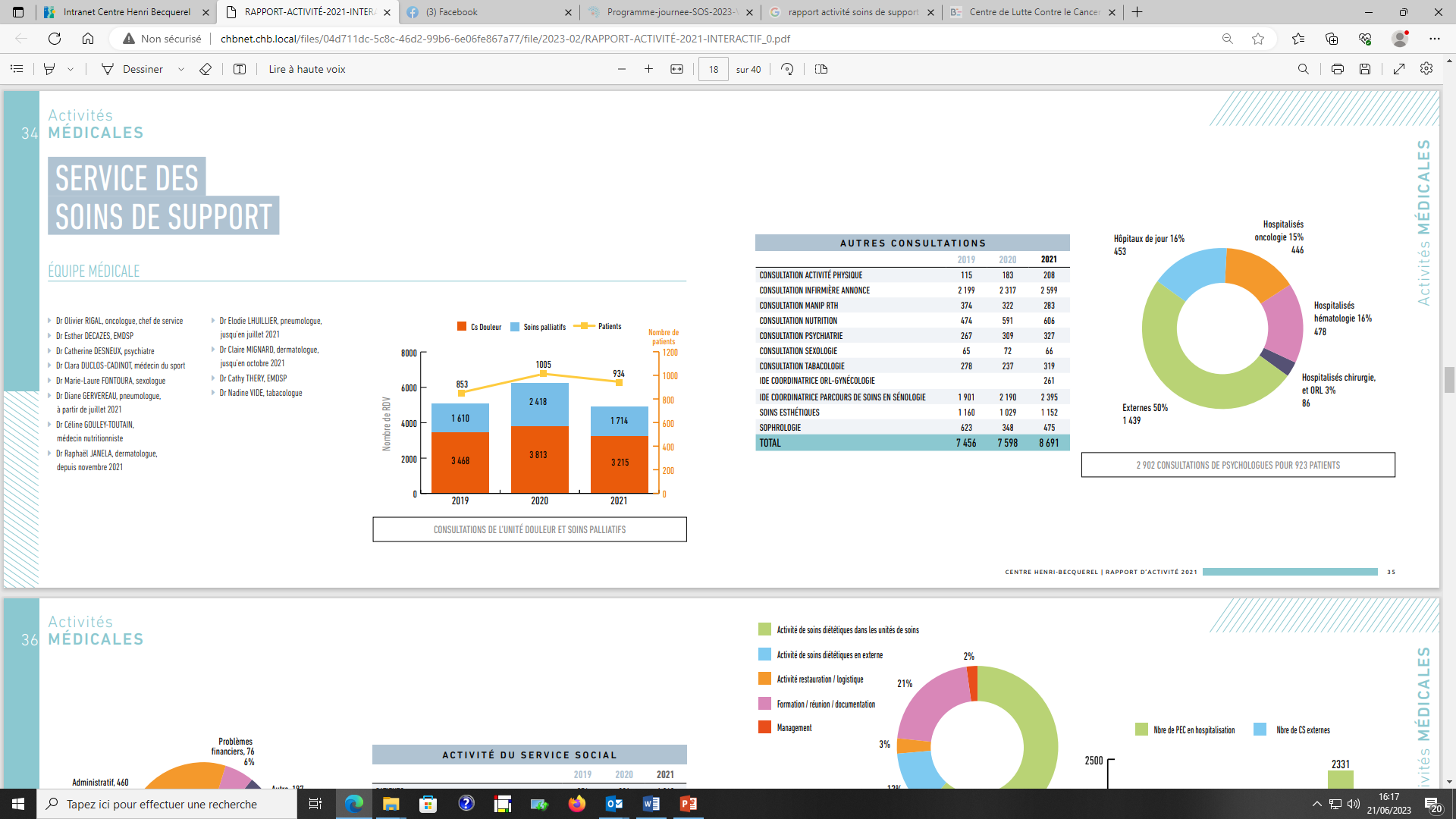 5
2	Activité socio-esthétique au Centre Henri Becquerel
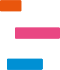 REPARTITION DES PATIENTS PAR AGE
Cette activité est très sollicitée par les plus jeunes, mais appréciée par tous les âges
6
2	Activité socio-esthétique au Centre Henri Becquerel
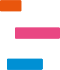 CONSEILS ET/OU SOINS
Répartition des champs d’intervention
41% de soins de détente
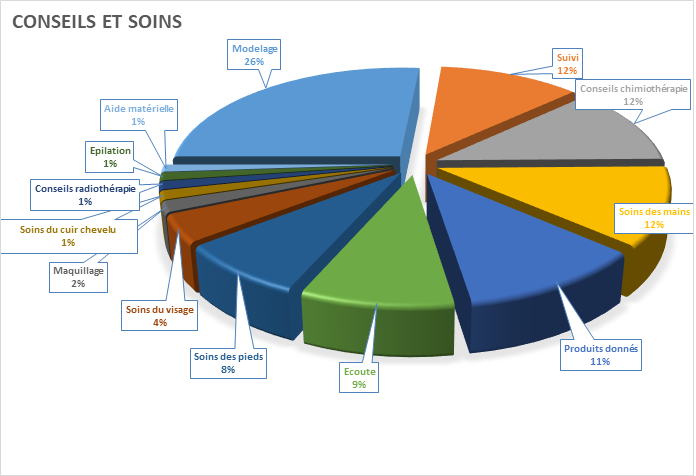 7
2	Activité socio-esthétique au Centre Henri Becquerel
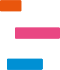 SERVICES PRESCRIPTEURS
Répartition des lieux d’intervention
Dès lors que cela est possible             la salle d’esthétique reste le lieu        de prédilection des patients
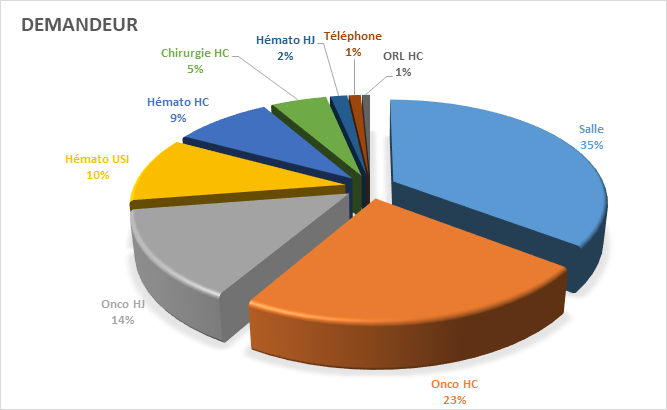 8
3
1
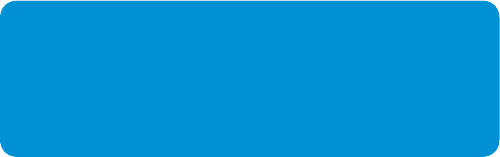 Salle d’esthétique dédiée           au Centre Henri Becquerel 
Un espace à part…
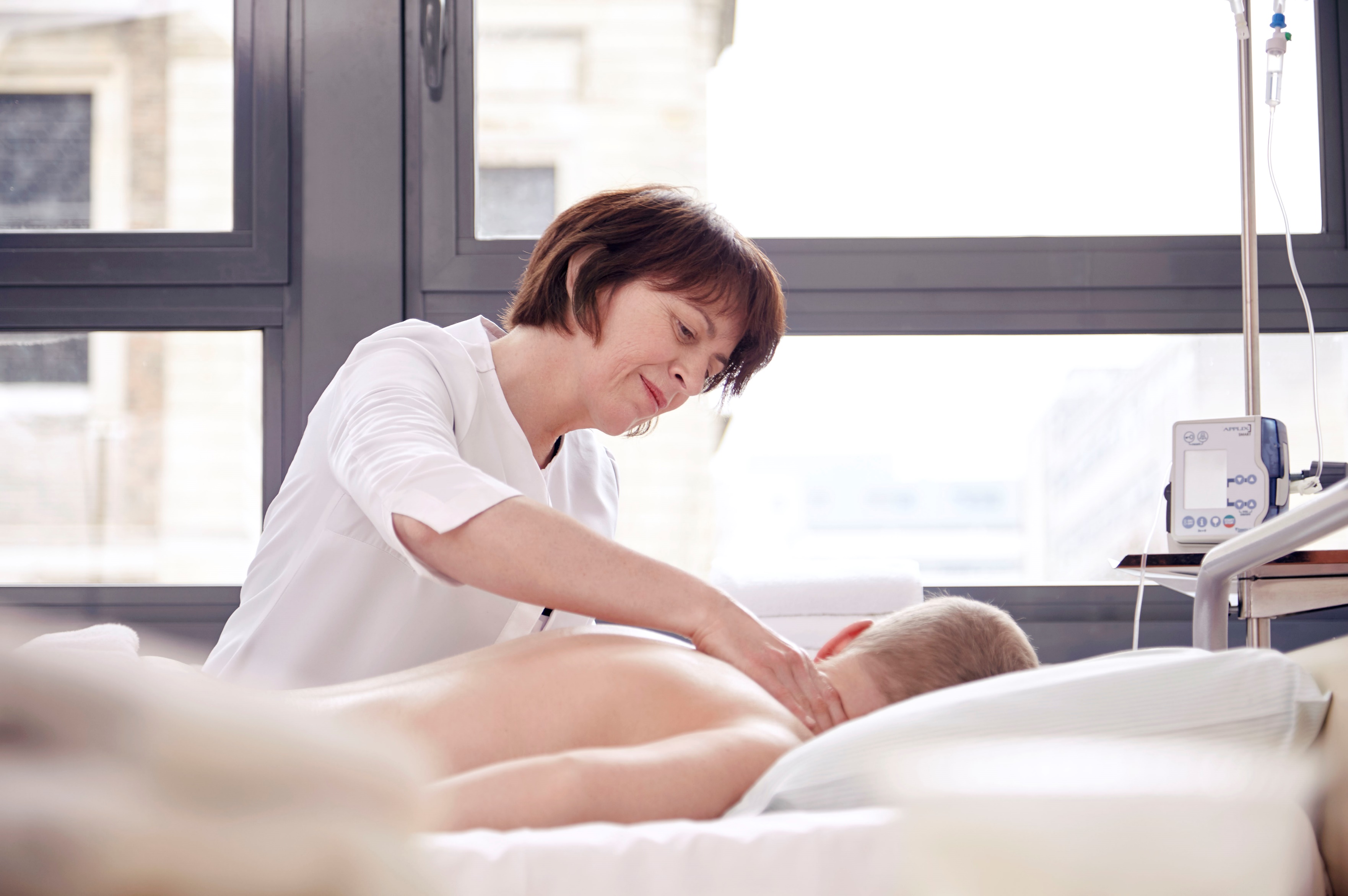 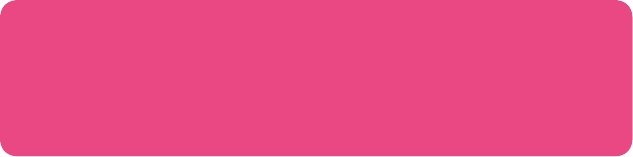 9
2	Salle d’esthétique dédiée au Centre Henri Becquerel
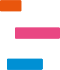 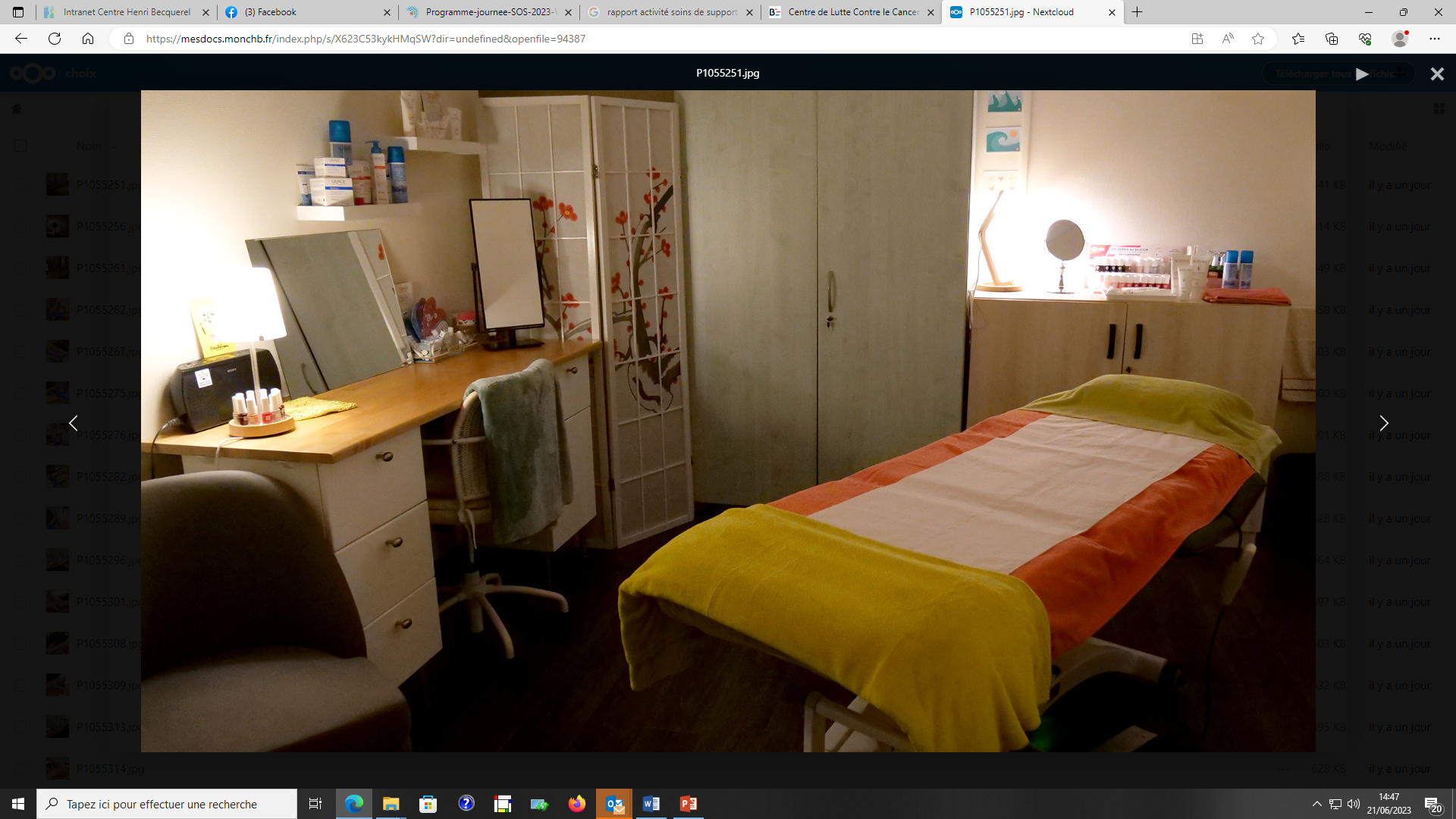 Des soins spécifiques qui ont un impact
significatif sur le bien être, l’image de soi 
et la confiance en soi.
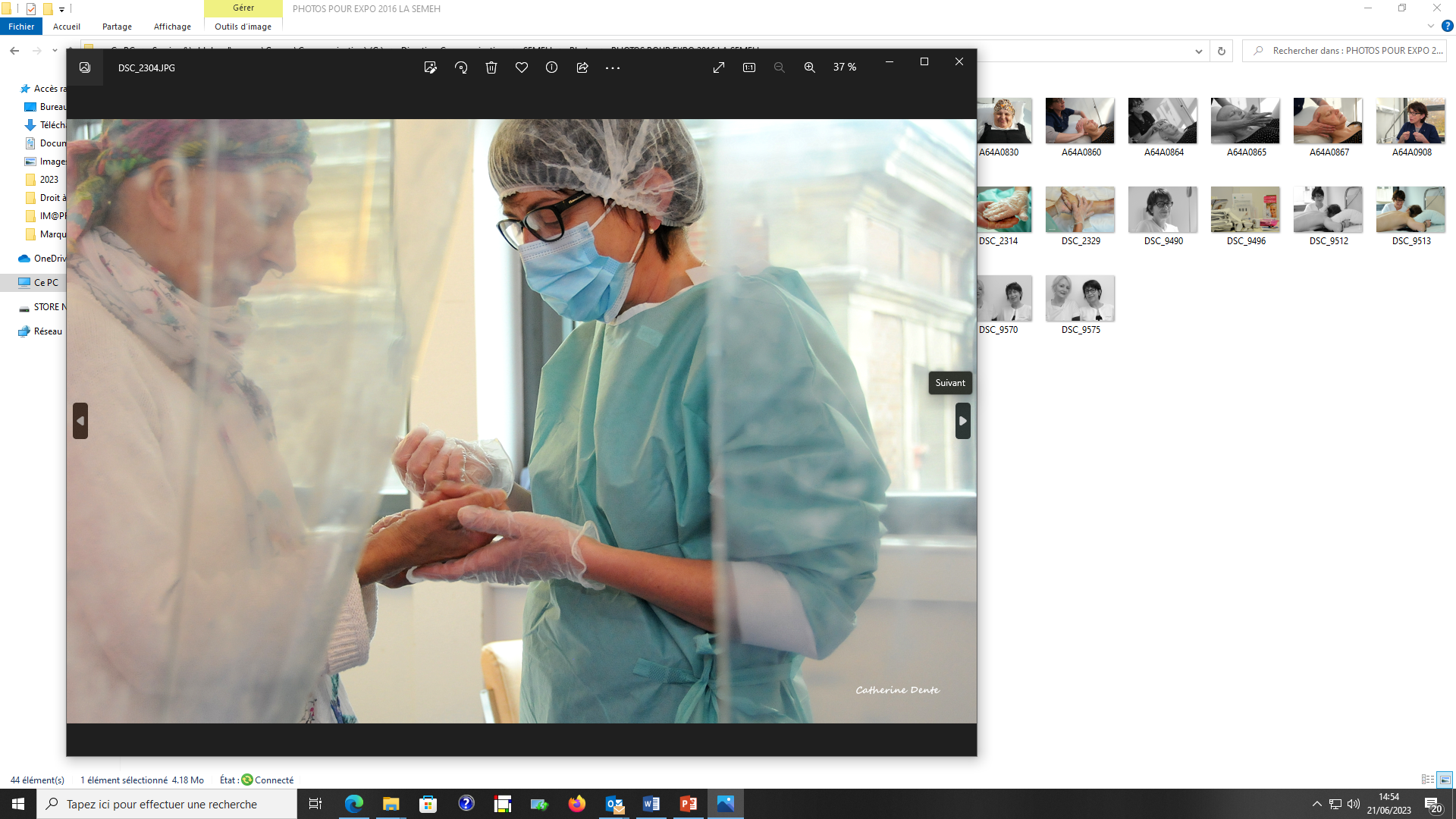 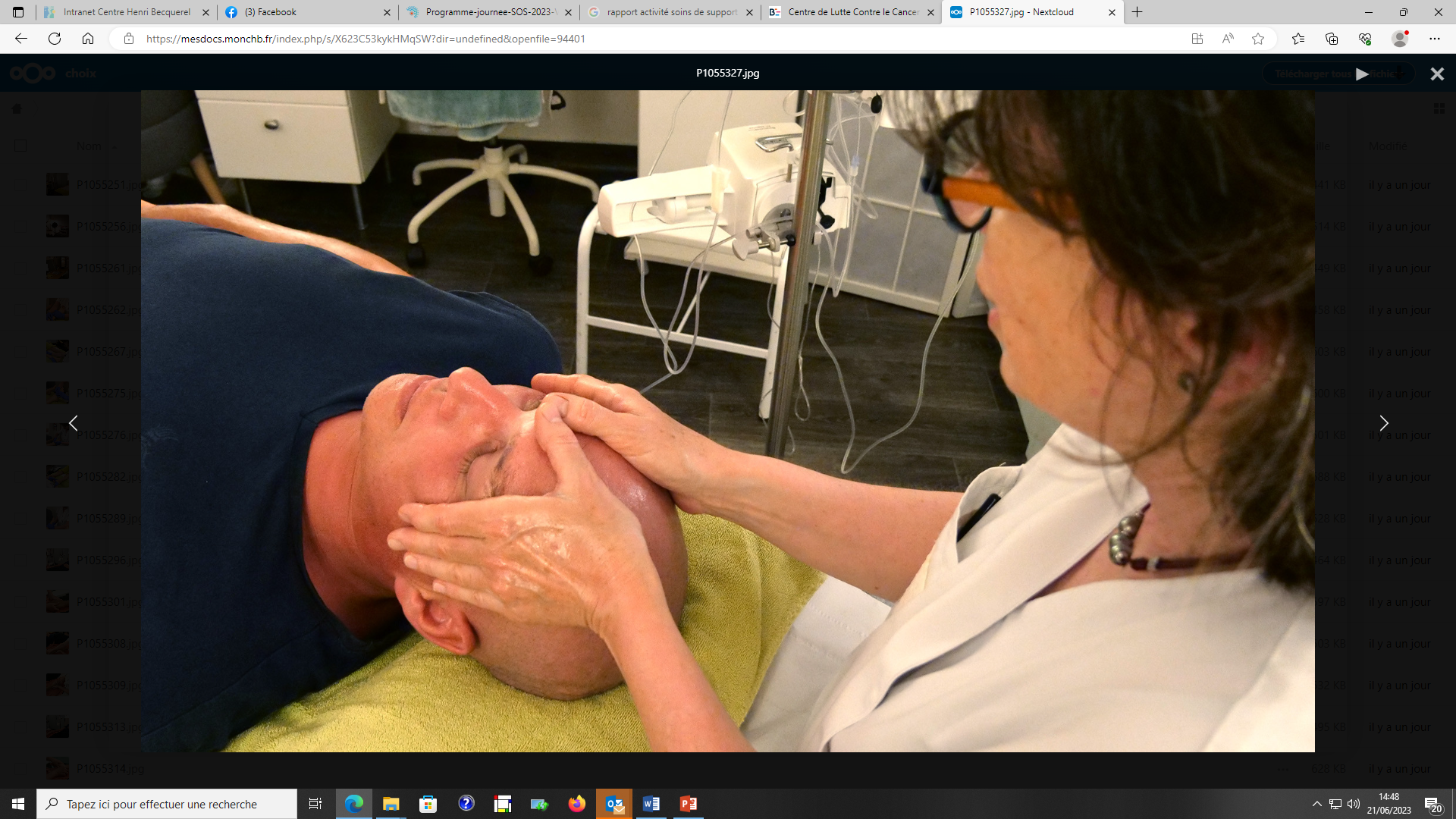 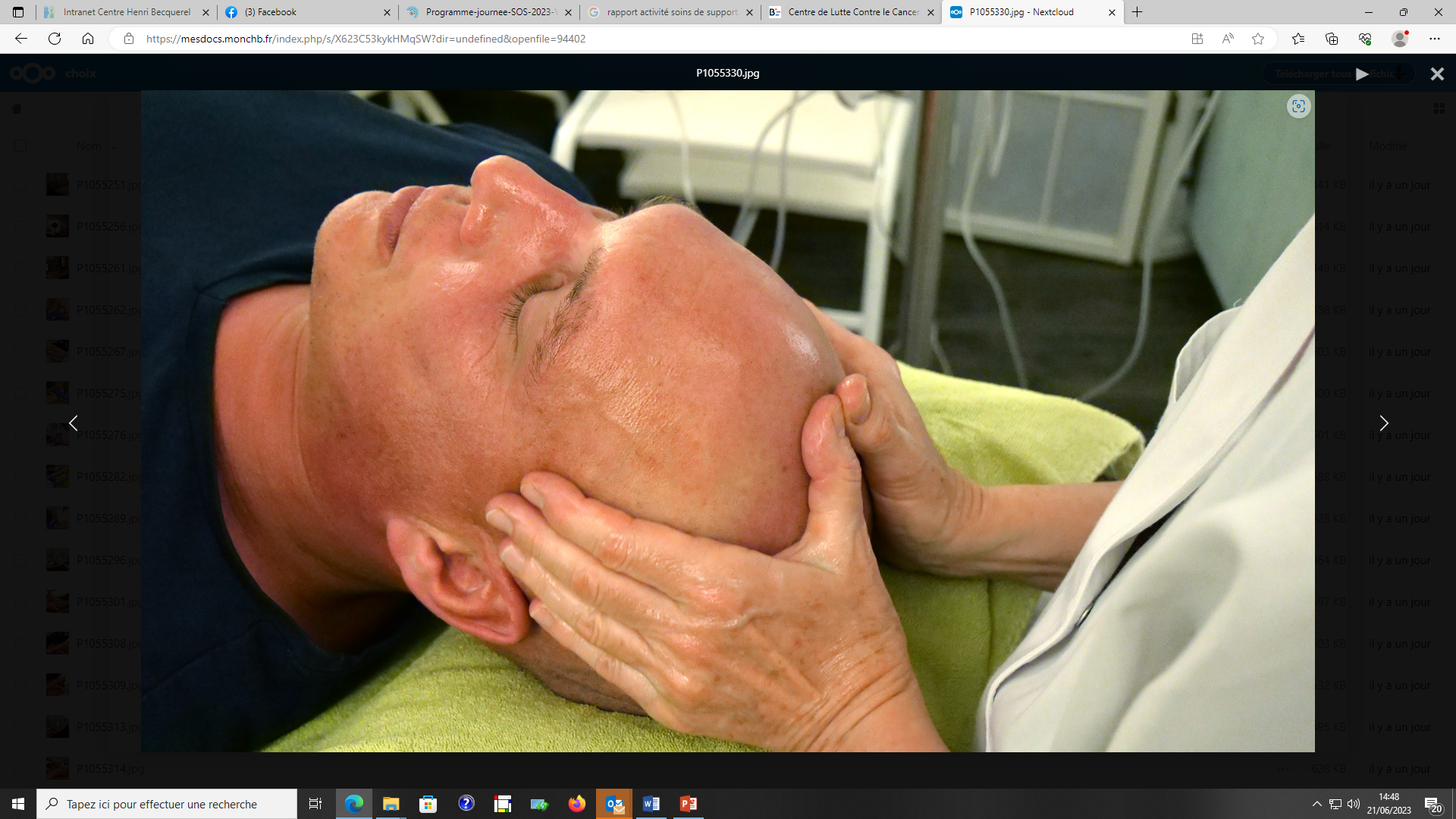 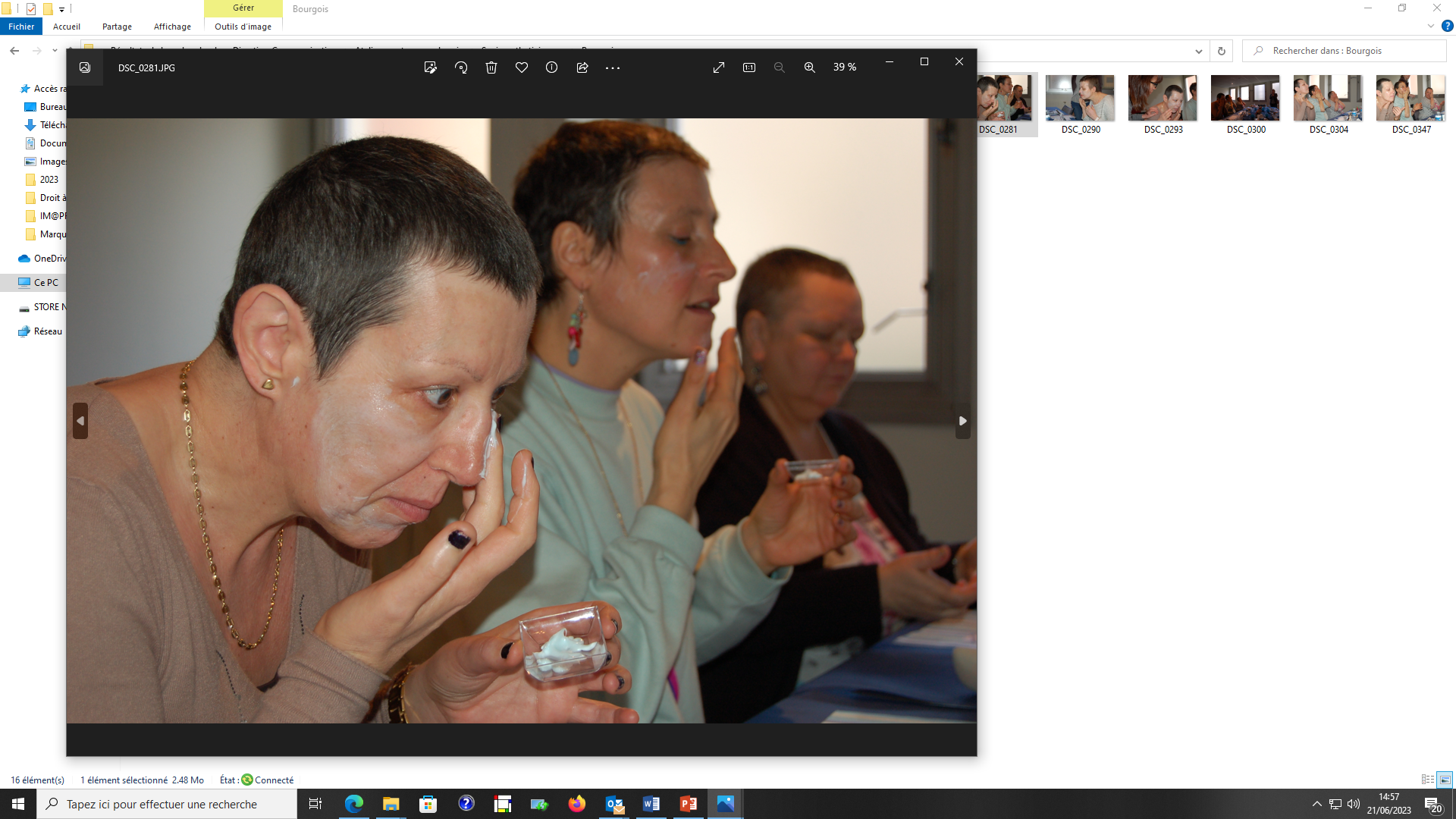 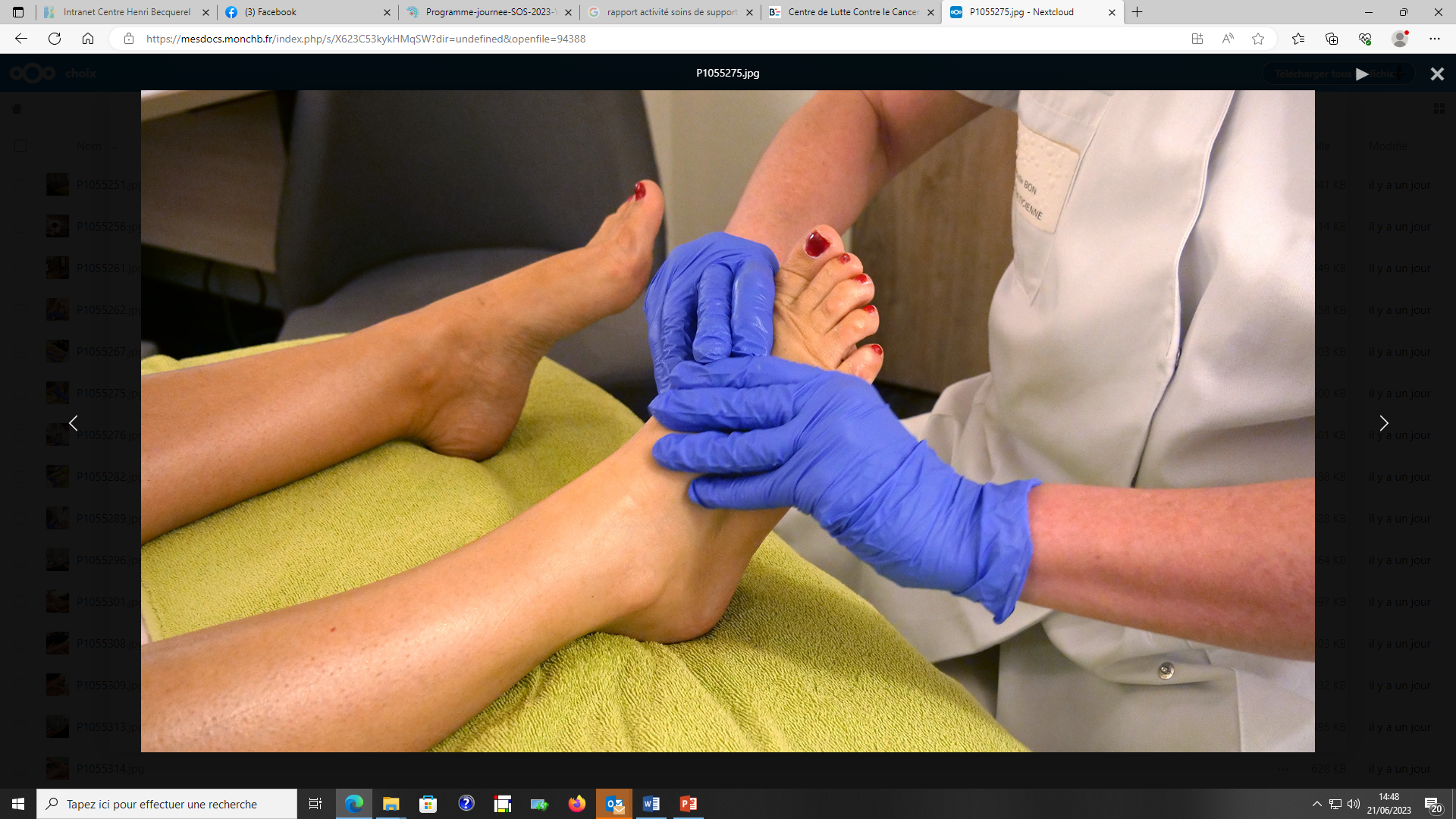 10
1	Salle d’esthétique dédiée au Centre Henri Becquerel
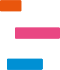 EN HARMONIE AVEC LES VALEURS PORTEES PAR TOUS LES CLCC
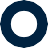 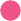 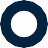 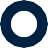 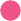 l’excellence
l’innovation
l’humain avant tout
la solidarité
11
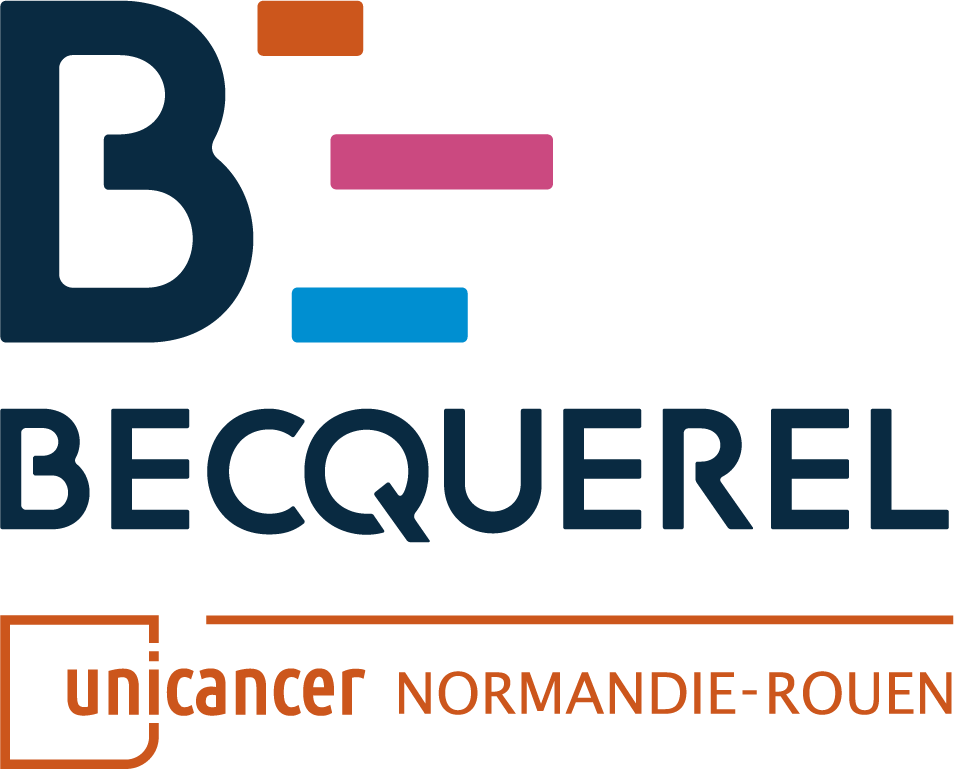 merci pour votre attention.